Геометрия
7
класс
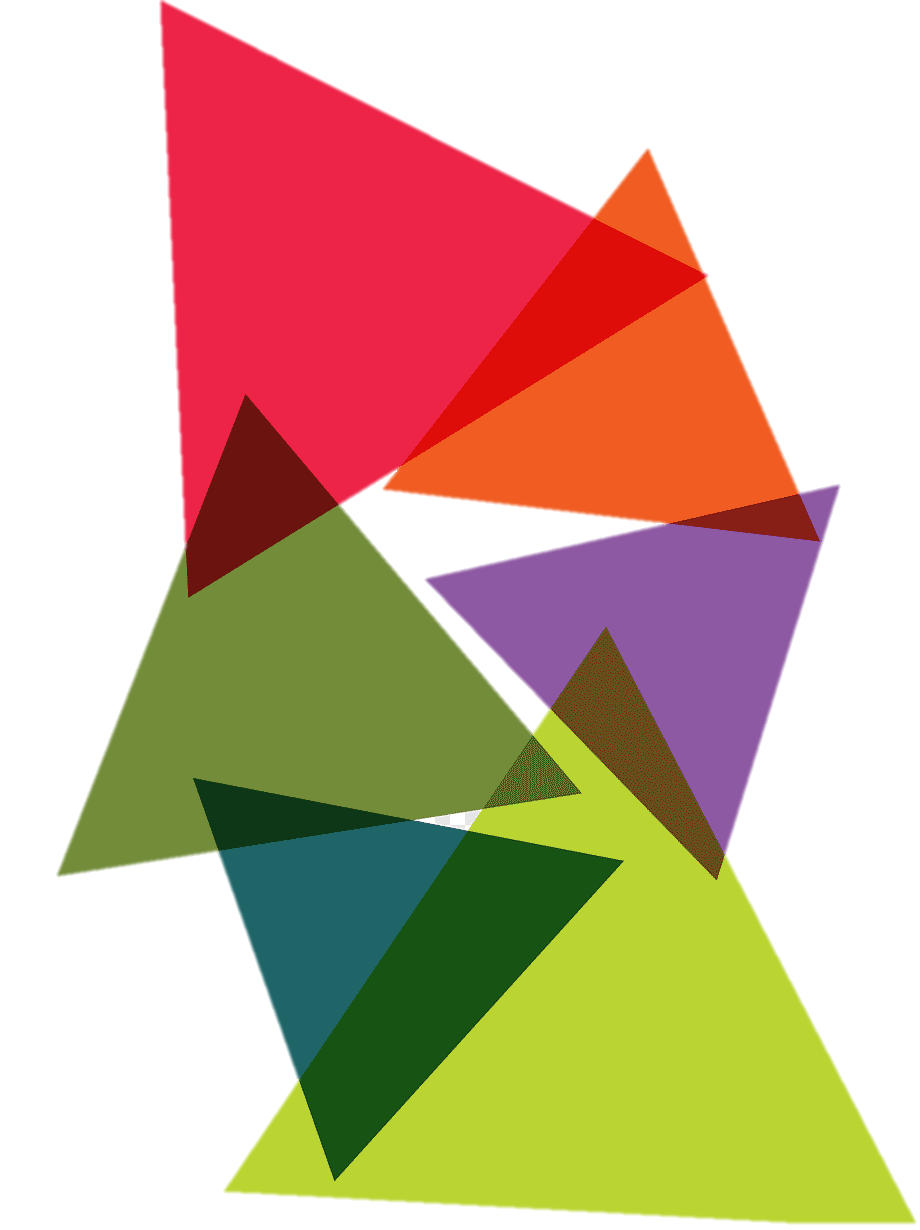 Тема:  
Первый признак равенства треугольников
Яшнабадский район. Школа № 161.
Учитель математики Наралиева Ш.Ш.
План урока
Повторение пройденного
Первый признак равенства треугольников
Решение задач
Задания для закрепления
АВС,     ВАС,     ВСА – 
                           углы треугольника
А
В
С
Треугольник
Точки А, В и С – вершины треугольника
Отрезки АВ, ВС и АС – 
                               стороны треугольника
Р = АВ + ВС + АС 
периметр треугольника
S
S
М
М
N
N
А
В
С
АВС =    MSN
Два треугольника называются равными, если их можно совместить наложением.
Если два треугольника равны, то элементы (т.е. стороны и углы) одного треугольника соответственно равны элементам другого треугольника.
МР=DA=8 cм
Р
МР
С =
DA
B
Р=    А = 730
Дано:     МРС =   DAB  
             МР= 8 см 
             СР= 12 см 
             А=73о
Какое из высказываний верное?
 
DB=8см, АВ=12 см
    М=730, АВ= 12 см
AD= 8 см,       Р=730
АВ= 8 см,       Р=730
М
Проверка
D
Верно!
С
Не верно!
1
B
2
A
3
4
Теорема
I признак равенства треугольников 
(по двум сторонам и углу между ними СУС)

     Если две стороны и угол между ними 
одного треугольника соответственно 
равны двум сторонам и углу между ними другого треугольника, 

то такие треугольники равны
У
С
Л
О
В
И
Е
З А К Л Ю Ч Е Н И Е
Доказательство
Дано:   АВС,    А1В1С1
А =    А1
Доказать:   АВС =   А1В1С1
С1
АВ = А1В1
АС = А1С1
1. Так как углы А и А1 равны, то 
     совпадут лучи АС и А1С1;  АВ и А1В1
    2. Так как равны стороны АВ и А1В1, 
           то совпадут точки В и В1 
    3. Так как равны стороны АС и А1С1, 
           то совпадут точки С и С1
Используем способ 
наложения
С
А1
В1
А
В
Треугольники АВС и А1В1С1 совместятся, значит, они равны. Теорема доказана
Для красного треугольника найдите равный
Q
X
23см
17см
17см
D
E
37
540
О
17см
O
N
540
23см
А
К
23см
17см
Не верно!
Проверка
540
С
В
23см
М
Доказать:    АВО=   DСО
1
2
1 =    2, так как они 
          вертикальные
По 1 признаку    АВО =   DСО
Дано:  АО = ОD, ВО = ОС
Решение:
Рассмотрим   △АВО и △DСО
B
D
О
АО = ОD по условию
2) ВО = ОС по условию
C
А
1
2
1 =    2, так как они 
          вертикальные
По 1 признаку    АВО =   DСО,     следовательно,  АВ=DC    х=5
Задание из учебника
5. Найдите неизвестный отрезок х на рисунке 4
Решение:
Рассмотрим   △АВО и △DСО
D
B
АО = ОD по условию
х
О
2) ВО = ОС по условию
5
А
C
По 1 признаку    АВС =   ВАD,     следовательно, AD = ВС
Задание из учебника
6. Покажите на рисунке 5, что из равенства
∠CAB=∠ABD следует, что AD = ВС
Решение:
D
C
Рассмотрим   △АВС и △ВАD
АС = BD по условию
2) ∠CAB=∠ABD  по условию
B
А
AB – общая сторона
Задача
1
2
1 =    2, так как они 
          вертикальные
По 1 признаку    АВD =   CDE, 
следовательно, СE= AB= 5,8 см
E
Дано: ВD – медиана треугольника АВС, BD=DE и что 
         АВ = 5,8 см.  Найдите СЕ
Решение:
В
Построим отрезок DЕ и 
  соединим точки Е и С
С
Рассмотрим △АВD и △CDE
5,8см
5,8см
BD = DE по условию
?
D
2) AD = DC, так как 
       BD медиана △АВС
А
Ответ: СЕ= 5,8 см
ЗАДАНИЯ ДЛЯ ЗАКРЕПЛЕНИЯ
Выполнить письменно
задачи
 № 8, 11 (стр. 59).
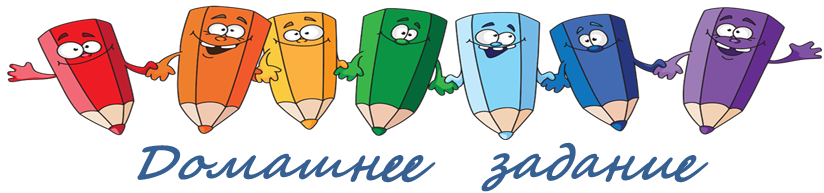 Задача
1
2
Дано:  Прямые AD и BC пересекаются в точке О.
ОА = ОD,  ОВ = ОС,   ∠АВО= 740. Найти ∠DСО
Решение:
B
Рассмотрим  
△АВО=△DОС
D
740
740
О
АО = ОD по условию
2) ВО = ОС по условию
∠1 =∠ 2, так как они 
              вертикальные
C
А
△АВО=△DОС по 1 признаку